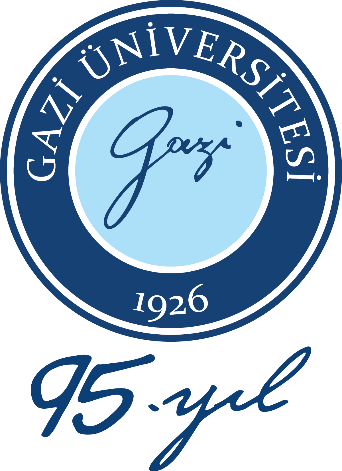 Kalite Komisyonu 2021 Yılı Faaliyetleri
Konu Başlıkları
Değerlendirme
Değerlendirme /İç Değerlendirme Raporu Hazırlık Süreci
Üniversitemiz Kurum İç Değerlendirme Raporu (KİDR), Birim İç Değerlendirme Raporları (BİDR) ile önceki dönem dış değerlendirme raporları çerçevesinde her yıl Kalite Komisyonumuz tarafından hazırlanmaktadır.
KİDR, Yükseköğretim Durum Raporunda değerlendirilmek üzere Yükseköğretim Kalite Kuruluna sunulmaktadır.
Gazi Üniversitesi Kurum İç Değerlendirme Raporu (KİDR)
KİDR, güçlü ve gelişmeye açık yönlerimizi tespit etme imkanı sağlayarak sürekli iyileştirme çalışmalarımıza yön vermektedir.
Paydaşlarımızın katkıları ile hazırlanmakta ve Üniversitemizin tüm birimlerinden gelen bilgi, belge ve kanıtlarla desteklenmektedir.
Değerlendirme /2020 Yılı İç Değerlendirme Raporu Hazırlıkları
Üniversitemiz Kurum Koordinatörleri, Daire Başkanları, Birim Kalite Ekip Başkanları ve Kurul Komisyon Sekretaryaları ile toplantılar düzenlenmiştir.
Üniversitemiz Senatosu, Yönetim Kurulu ve Kurumumuz bünyesindeki kurul ve komisyonlarca alınan kararların bilgi amaçlı Komisyonumuz ile paylaşılması talep edilmiştir.
Üniversite
Birim İç Değerlendirme Raporları (BİDR)  Komisyon Çalışma Grupları tarafından incelenerek bir araya getirilmiştir.
Ocak-Şubat 2021’de 13 Akademik Birimimize ziyaret düzenlenmiş ve bilgilendirmeler yapılmıştır.
Birimlerde YÖKAK Rehberi çerçevesinde BİDR çalışmaları 5 Şubat tarihinde başlatılmıştır.
Çalışmaların sistemli bir şekilde yürütülebilmesi amacıyla Birim Kalite Ekipleri güncellenmiştir.
Birimler
26 Şubat tarihi itibarıyla raporların hazırlanarak birim internet sayfalarında yayımlanması istenmiştir.
Değerlendirme /2020 Yılı İç Değerlendirme Raporu Hazırlıkları
Elde edilen bulgular sunum haline getirilerek birim ziyaretlerinde akademik birim yönetimleri ve birim kalite ekiplerine Komisyon heyetleri tarafından aktarılmıştır.
Komisyonumuz tarafından hazırlanan, taslak 2020 Kurum İç Değerlendirme Raporu Senatomuz tarafından kabul edilmiş ve raporun nihai hali YÖKAK’a sunulmuştur.
7 Nisan 2021
Eylül Ayı
31 Aralık 2021
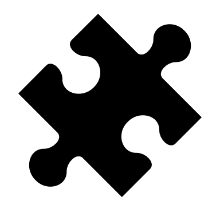 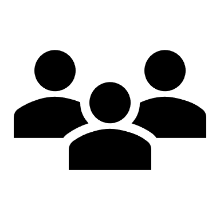 PUKÖ çevriminin kapatılabilmesi ve yeni dönem raporlarının daha nitelikli hazırlanabilmesi amacıyla Akademik Birimlerimizin 2020 İç Değerlendirme Raporları ve İyileştirme Planları, kendilerine Danışman Üye (Mentor) olarak atanan Komisyon Üyeleri tarafından İnceleme Formları aracılığıyla değerlendirilmiştir.
KİDR 2021 çalışmaları yıl sonu itibarıyla başlatılacaktır.
İyileştirme
İyileştirme - Üniversite
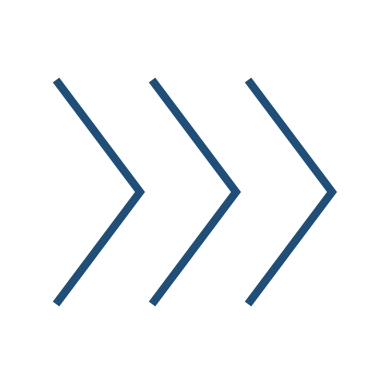 2017 kurumsal geri bildirim raporu
2020 yılı kurum izleme raporu
2020 yılı kurum iç değerlendirme raporu
Memnuniyet anketi bulguları
İyileştirme – Birim ve UAM
Komisyonumuz tarafından belirlenen iyileştirme planlarında akademik birimler ile uygulama ve araştırma merkezlerini ilgilendiren maddeler, takibi yapılmak ve sonuçları BİDR’e yansıtılmak üzere kendilerine ulaştırılmıştır.
Öz değerlendirme kültürünün içselleştirilmesi için akademik birimler ile uygulama ve araştırma merkezlerinin iç değerlendirme raporları ve anket sonuçlarına dayalı olarak kendi iyileşme planlarını paydaşları ile saptamaları ve sonrasında bu çalışmaları izlemeleri istenmiştir.
2020 yılından itibaren hayata geçirilen tüm iyileştirme çalışmalarının da Komisyona kanıtları ile sunulması istenmiştir.
Birimlerde gerçekleştirilen iyileştirme çalışmaları Komisyonumuz tarafından raporlarla izlenecek, yerinde değerlendirmek amacıyla birim ziyaretleri gerçekleştirilecektir.
İyileştirme - Kalite Komisyonu
Üye sayısı 23’e çıkan Komisyonun Çalışma Grupları, güncellenen YÖKAK Dereceli Değerlendirme Anahtarı doğrultusunda yeniden belirlenmiştir.
Bu incelemeler sonucu yeni iyileştirme planları belirlenerek Komisyon çalışma takvimine alınacaktır.
Eylül 2021
11 kasım 2021
14 Aralık 2021
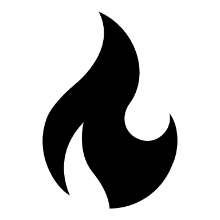 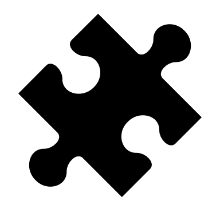 Senato toplantısında yeni üyelerin katılımıyla üye sayısı 23’e çıkan Komisyonun Çalışma Grupları, güncellenen YÖKAK Dereceli Değerlendirme Anahtarı doğrultusunda yeniden belirlenmiştir.
Birim ziyaretleri ve yapılan toplantılar hakkında geri bildirim alınması amacıyla GÜKK Geri Bildirim Formu hazırlanmıştır.
İlgili birim yönetici ve kalite ekipleri tarafından isimsiz doldurulan formlar analiz edilerek sonuçları Komisyonda değerlendirilmiş ve bulguları, yeni iyileştirme planı ve kararlara dönüştürülmüştür.
Resmi Gazete’de yayımlanan Yükseköğretim Kalite Güvencesi ve Yükseköğretim Kalite Kurulu Yönetmeliği’nde Değişiklik Yapılmasına Dair Yönetmelik gereği Gazi Üniversitesi Kalite Güvencesi ve Kalite Komisyonu Yönergesi güncellenmiştir.
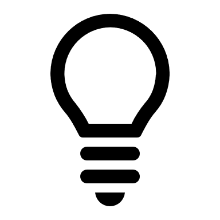 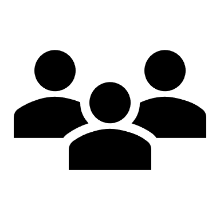 Paydaş Katılımı
Paydaş Katılımı
Sonuçları iç değerlendirme raporlarına aktarılmak ve PUKÖ döngülerinin kapatılması çalışmalarına bulgu sağlamak üzere ölçme araçları gözden geçirilmiş, ön test olarak uygulanmış, güncellenmiş ve uygulamaya koyulmuştur.
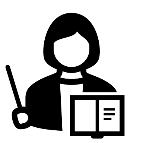 Akademik Personel Memnuniyet Anketi (APMA)
Anketler 17 Şubat-17 Mart 2021 tarihlerinde elektronik ortamda uygulanmış; tüm paydaşlara e-posta ve sms mesajı ile duyurulmuş, ayrıca birimlerce katılımın teşvik edilmesi sağlanmıştır.
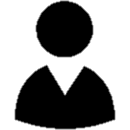 İdari Personel Memnuniyet Anketi (İPMA)
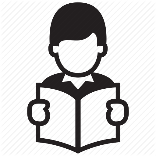 Öğrenci Memnuniyet Anketi (ÖMA)
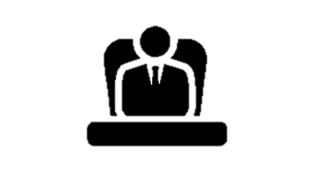 Gazi Üniversitesi Kurumsal İzleme Raporu ve Memnuniyet Anketi Sonuç Raporu hakkında paydaşların bilgilendirilmesi amacıyla Üniversitemiz Yönetimi, Senato Üyeleri ve Akademik Birim Yöneticileri ile bir araya gelinmiş ve rapor bulguları toplantıda değerlendirilmiştir.
İşveren Görüş Anketi (İGA)
Paydaş Katılımı / Memnuniyet Anketleri
1
3
Birim değerlendirmeleri çerçevesinde nihai hali verilecek olan anket birimlerin kullanımına sunulacaktır.
Anketlerin sistematik bir şekilde uygulanabilmesi için kurumsal memnuniyet anketleri çatısı altında birleştirilmesi kararı alınmıştır.
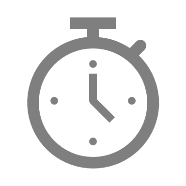 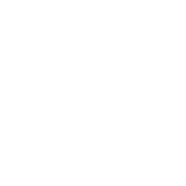 2
4
Paydaşların görüşlerinin derlenmesi ve memnuniyetlerinin ölçülmesi amacıyla uygulanan anketlerin kurumsal düzeyde standart olarak uygulanması konusunda görüş almak üzere birim kalite ekipleri ile toplantı düzenlenmiştir.
Akademik Personel Memnuniyet Anketi için bir ön çalışma yapılmış, soru formuna son hali verilmeden önce akademik birimlerin görüşüne sunulmuştur.
Paydaş Katılımı / İşveren Görüş Anketi
İşveren memnuniyetinin sistematik ve kapsamlı olarak ölçülüp değerlendirilerek Üniversitemiz iç değerlendirme ve stratejik planlama çalışmalarında kullanılabilmesi amacıyla Kalite Komisyonu tarafından İşveren Görüş Anketi geliştirilmiştir.
Anket formu birim değerlendirmeleri analiz edilerek paydaşlarımızın görüşleri çerçevesinde nihai halini almıştır.
Katılımın artırılması amacıyla birim yöneticileri ve birim kalite ekip başkanlarına yönelik toplantı düzenlenmiştir.
Anket formu birim değerlendirmeleri analiz edilerek paydaşlarımızın görüşleri çerçevesinde nihai halini almıştır.
Anket; hazırlanan kapsamlı uygulama yönergesi ile optik form ve dijital form olarak hibrid şekilde uygulamaya alınmıştır.
Anket uygulamasında her bir akademik birim için ulaşılması planlanan minimum katılımcı sayısı belirlenmiştir.
Anket ön test çalışması kapsamında birimlerimizin görüşüne sunulmuştur.
Anket YÖKAK performans göstergelerinin yanı sıra Üniversitemizin güncellenen Stratejik Planında işveren memnuniyetine yönelik performans hedefinin ulaşılma düzeyinin ölçülmesine de veri sağlayacaktır.
Paydaş Katılımı
Öğrenci Katılımı
Kalite süreçlerine her düzeyde paydaş katılımının sağlanabilmesi amacıyla öğrencilerimizin Birim Kalite Ekiplerinde yer alarak çalışmalara katılması

Öğrenci temsilcilerinin kendilerini ilgilendiren konularda Senato, Yönetim Kurulu ve Akademik Kurullara katılımının sağlanması
Öğrencilerin eğitim ve öğretim, araştırma geliştirme, toplumsal katkı ve idari faaliyetlere yönelik görüşlerinin alınarak karar alma süreçlerine aktarılması gerekliliği doğrultusunda  birimlerimizden öğrenci katılımının sağlanmasına yönelik etkinliklerin sonuçlarının Komisyona aktarılması istenmiştir.
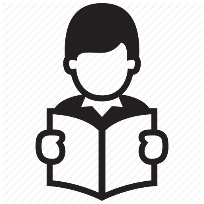 Danışma Kurulu
Danışma Kurulu Yönergesine uygun olarak tüm birimlerimizde Danışma Kurullarının yapılandırılması, düzenli toplantılarla sistematik paydaş görüşleri alınarak yönetim kararına aktarılması ve Komisyonumuzdan Danışman Üye (Mentor) olarak atanan üyelerimizin danışma kurulu toplantılarına katılımlarının sağlanması istenmiştir.
Politika ve Stratejik Hedefler
Politika ve Stratejik Hedefler
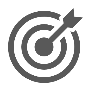 Üniversitemiz 2019-2023 Dönemi Stratejik Planının güncellenmesi
Üniversitemiz Kalite Politikasını güncelleme çalışmaları
Strateji Geliştirme Kurulu ile ortak üyelerden oluşan Stratejik Plan Çalışma Ekibi oluşturulmuştur.
Dış ve İç Değerlendirme Raporları ile YÖKAK Değerlendirme Ölçütleri çerçevesinde Üniversitemiz Stratejik Hedef ve Performans Göstergeleri incelenmiştir.
Kalite Yönetim Sistemi Belgelendirme çalışmaları ile Kalite Komisyonu çalışmalarının uyumlaştırılması amaçlanmıştır.
Stratejik planlama ve kalite çalışmalarının uyumlaştırılması
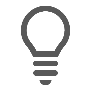 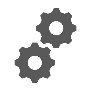 Akreditasyon
Akreditasyon
Çalışma Takvimi
Bilgilendirme Toplantıları
Akreditasyon çalışmalarının teşvik ve takip edilmesi amacıyla tüm programların kademeli olarak akredite edilmesine yönelik çalışma takvimlerinin Komisyona ulaştırılması istenmiştir.
Akreditasyon süreçlerinde deneyime olan öğretim elemanları yardımıyla akreditasyona yönelik bilgilendirme toplantılarının düzenlenmesi bir iyileştirme planı olarak kabul edilmiştir.
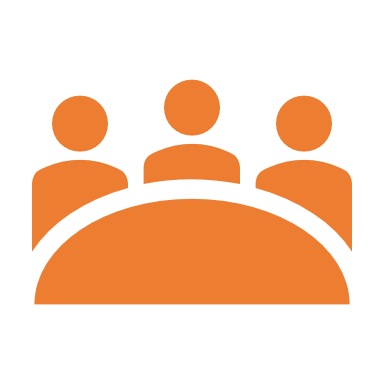 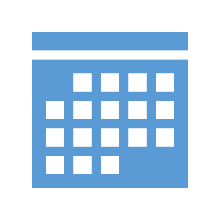 Teşvik ve Yaygınlaştırma
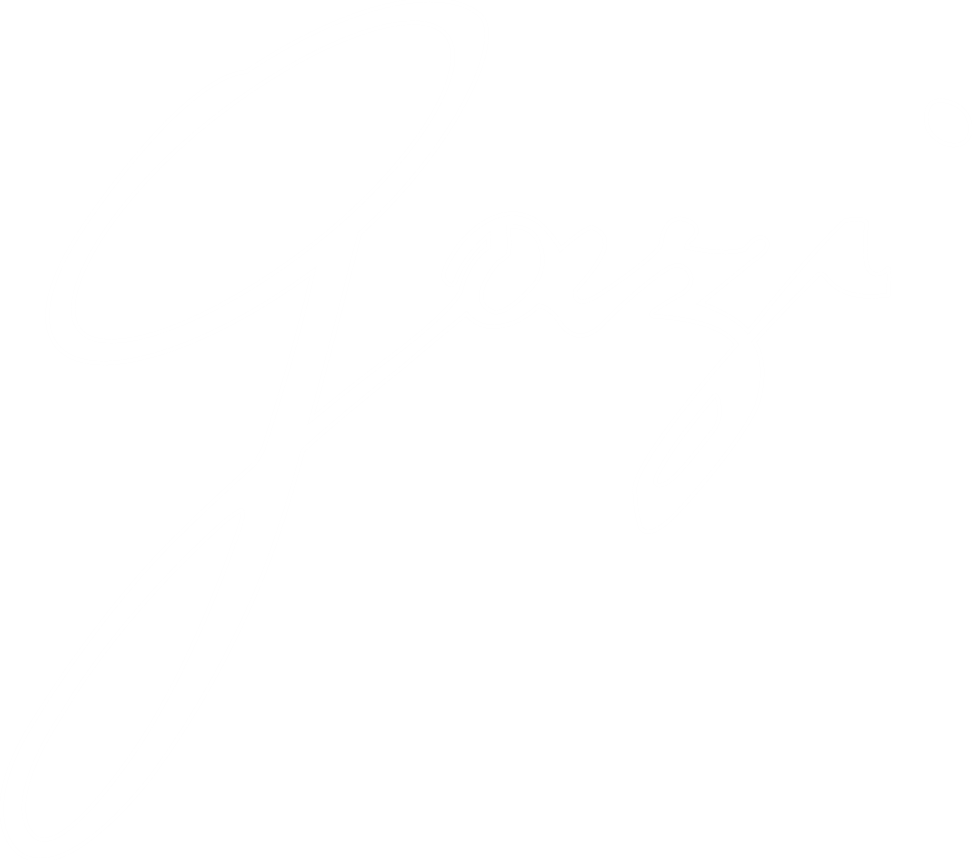 T.C. Dışişleri Bakanlığı Türk Akreditasyon Kurumu (TÜRKAK) tarafından düzenlenen “Üniversite Personeli için Akreditasyon Hakkında Bilgilendirme Günleri” Etkinliğine katılım sağlanmıştır.
Kalite Kültürünü Yaygınlaştırma
Kalite Kültürünü Yaygınlaştırma
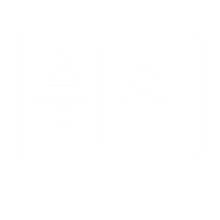 Eğitim Platformu Çalışma Ekibi
Uluslararası Kalite Konferansı
Öğrenci Bilgilendirme Toplantıları
Eğitimler
İç paydaşlara yönelik eğitimlerin hazırlanması amacıyla Komisyonumuz bünyesinde oluşturulan ekip çalışmalarına başlamıştır.
Birimlerde kalite çalışmalarından sorumlu kişilerin konferans toplantılarına çevrim içi ücretsiz katılım sağlaması imkânı yaratılmıştır.
2021-2022 eğitim öğretim yılı başında kalite süreçlerine öğrenci katılımına ilişkin bilgilendirme yapılmıştır.
Komisyon ve Birim Kalite Ekibi üyelerinin aşağıdaki eğitimlere katılımı sağlanmıştır.

TS EN ISO 9001 Eğitimleri
Yükseköğretim Kalite Kurulu Kalite Komisyonları Eğitimi
Kalite Komisyonu 2021 yılında; 12’si paydaş katılımlı olmak üzere toplam 44 toplantı, 32 birim ziyareti gerçekleştirmiştir.
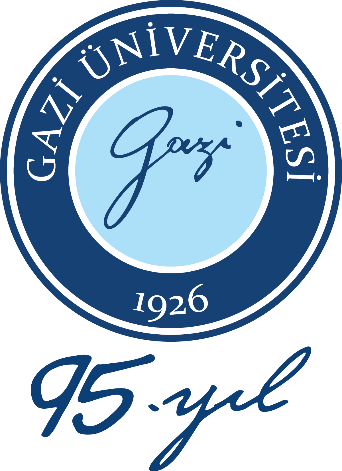 KALİTE KOMİSYONU 2021 YILI FAALİYETLERİ
GAZİ ÜNİVERSİTESİ KALİTE KOMİSYONU